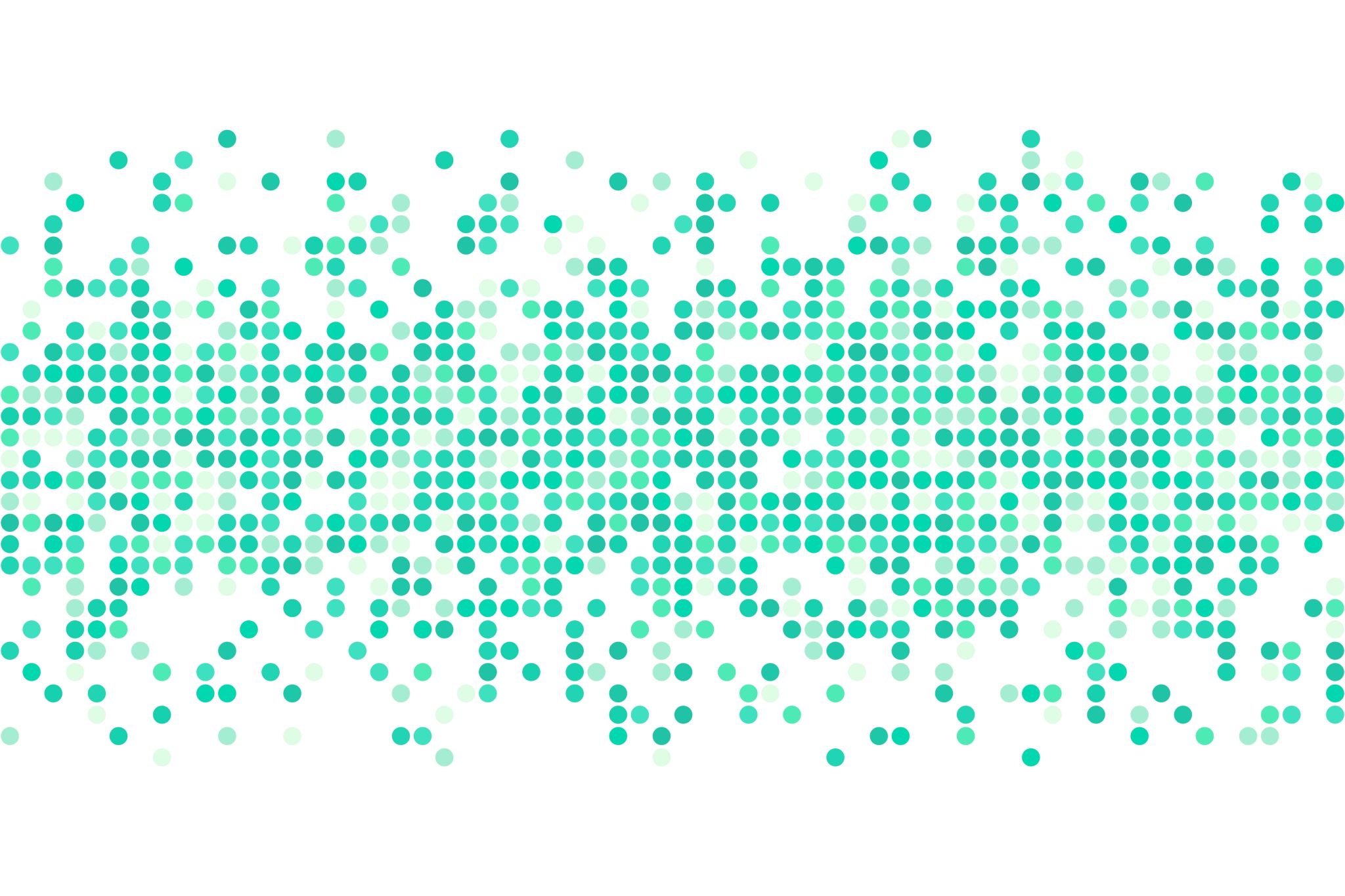 Data analysis
Week 4: Correlation + Regression
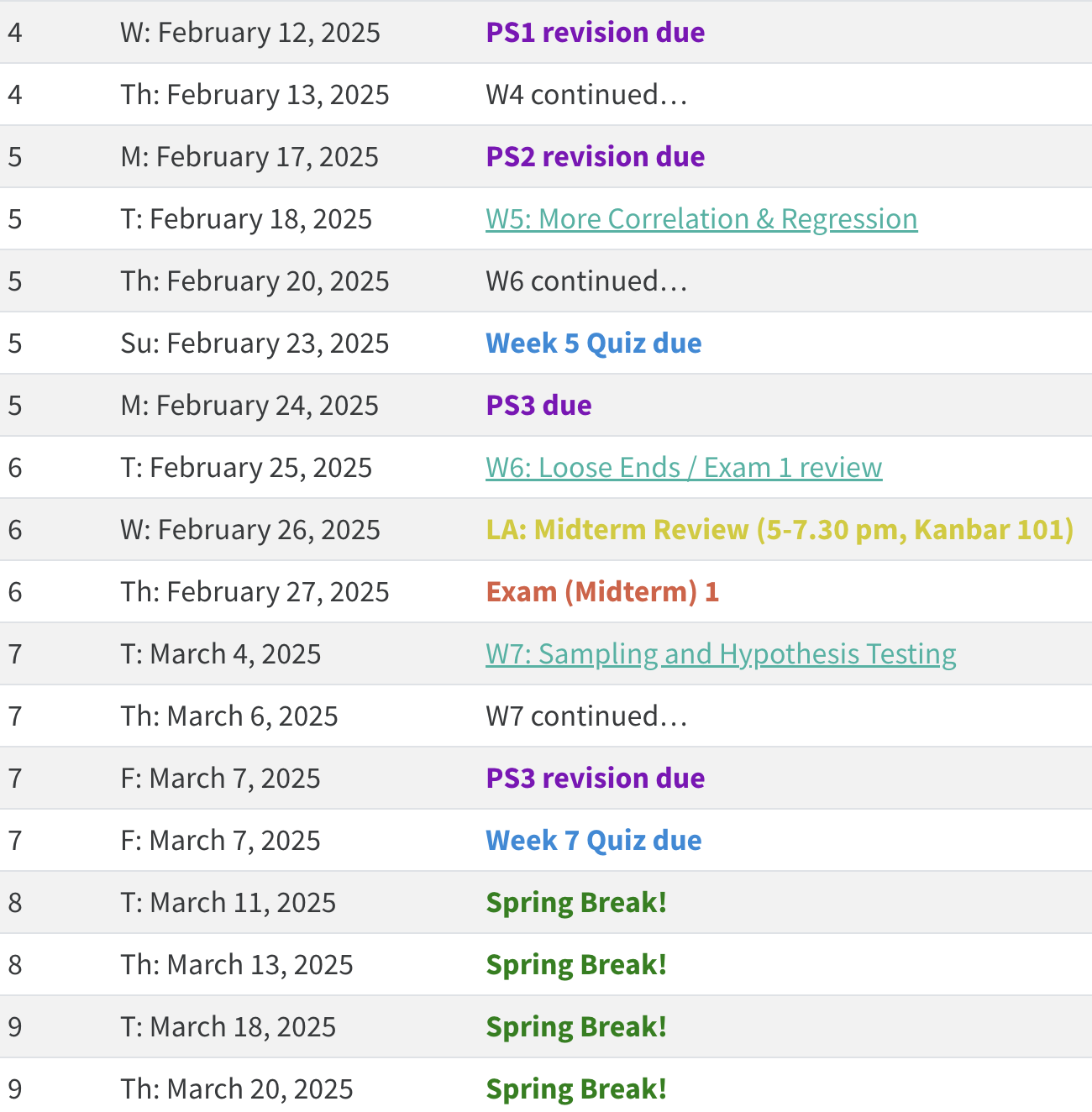 schedule
logistics
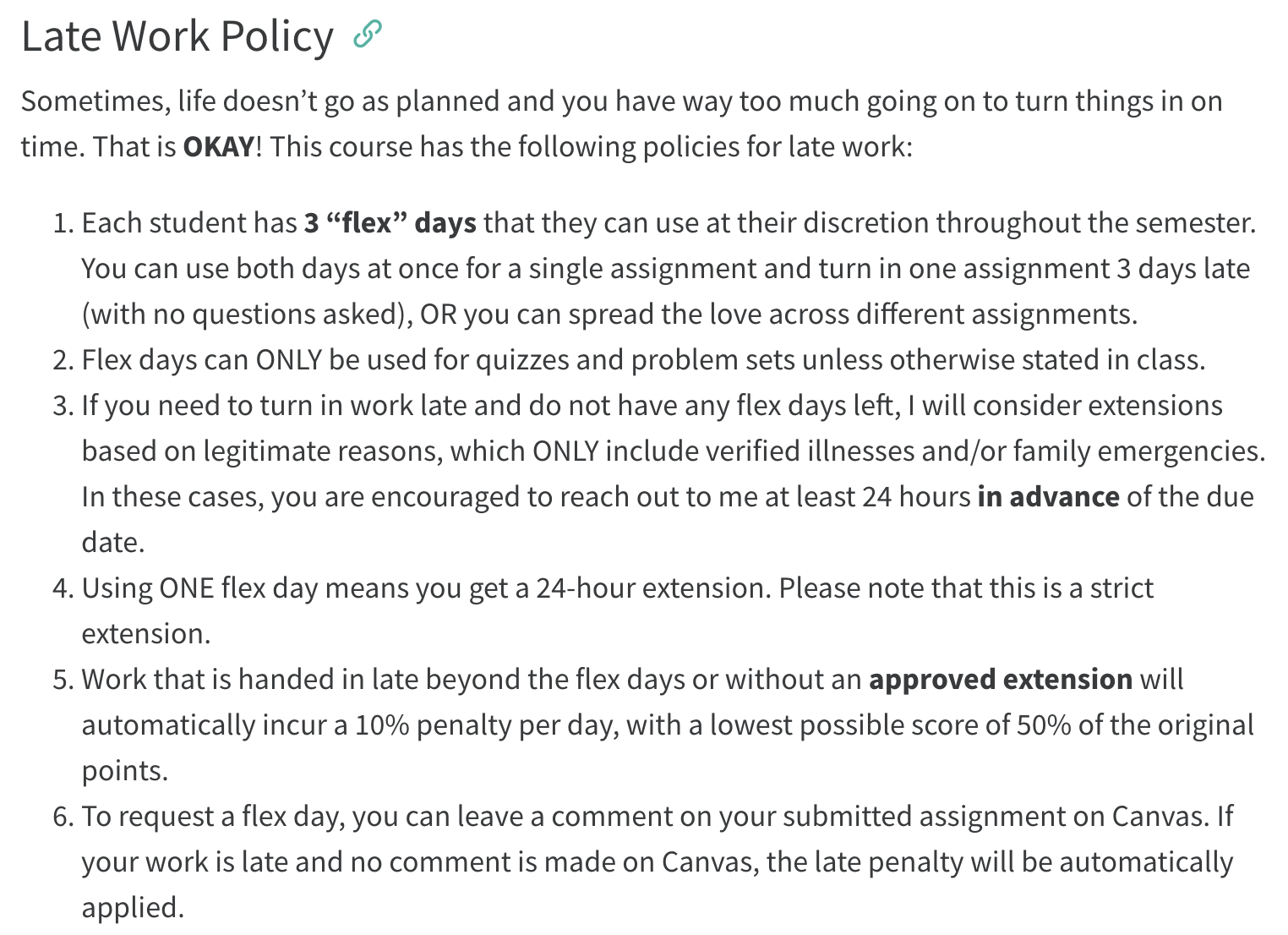 no office hours today
late submission policy changed
submit in the right places and leave a comment about flex days if you plan to use one
LAs
logistics: problem sets
problem set #2
proportions/probabilities range from 0 to 1, percentages range from 1 to 100
be careful about whether your analysis is on a sample or a population
when only a few scores are presented/analyzed, their deviations may not sum to 0! 
problem set #1 revisions
please reason through the mistakes you made on the first attempt
simply copying from answer key OR reporting correct answers is not sufficient
today’s agenda
data = model + error
simple but extremely powerful idea
the types of “models” we have considered so far have been very simple and only based on a single variable
mean / median / mode
simply describe the data or variable based on its own characteristics
often, we are interested in the relationships between two or more variables
modeling relationships
the statistical approach typically then becomes:
data (variable 1) = model (variables 2, 3, etc.) + error
research question: how well can a set of variables (IVs) explain the variation in a key variable (DV)?
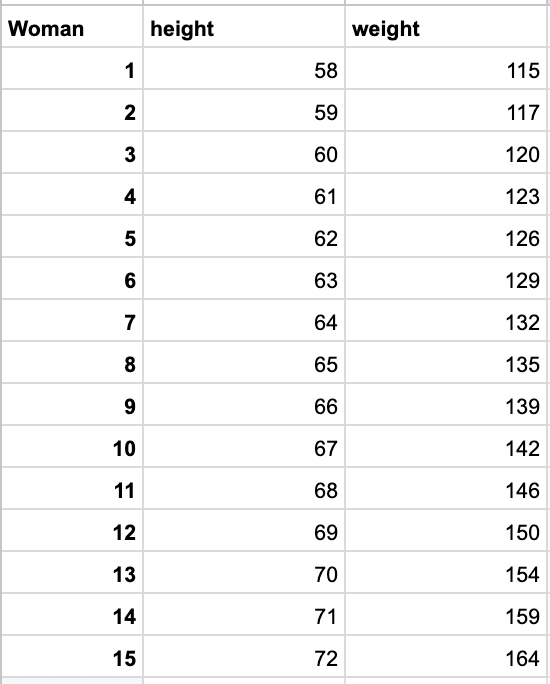 example
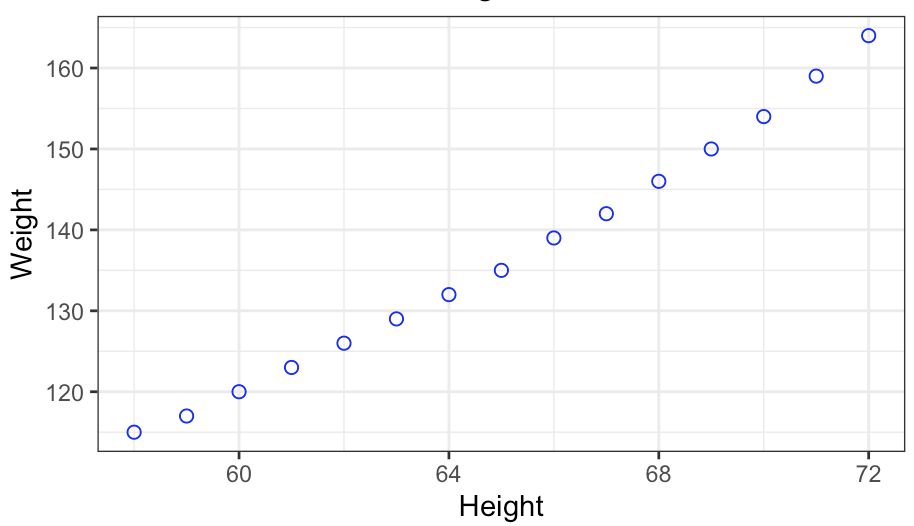 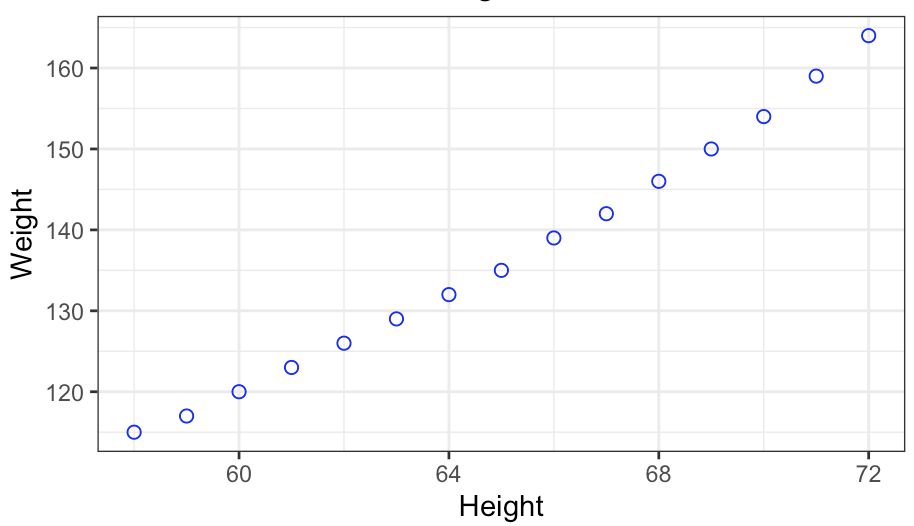 covariance
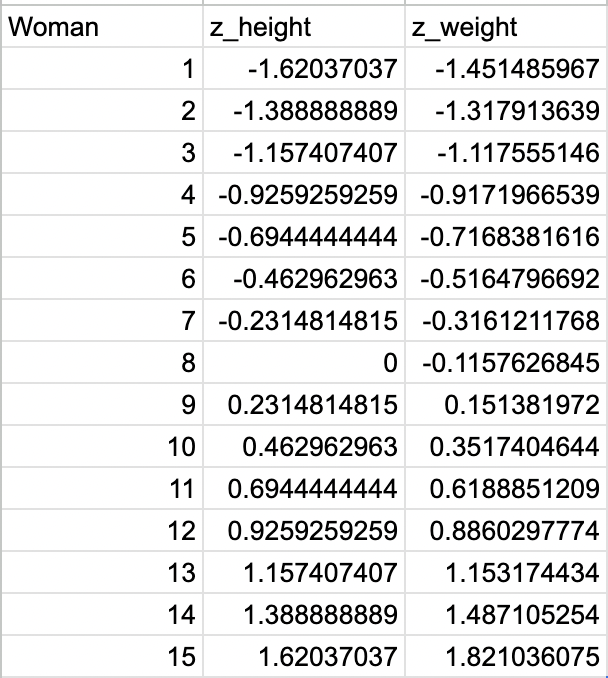 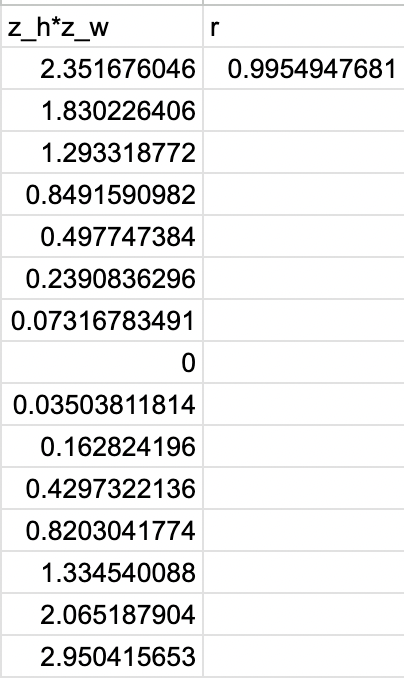 Pearson’s r (correlation)
activity 1
science and history scores
calculate the Pearson correlation
guessing/estimating correlations
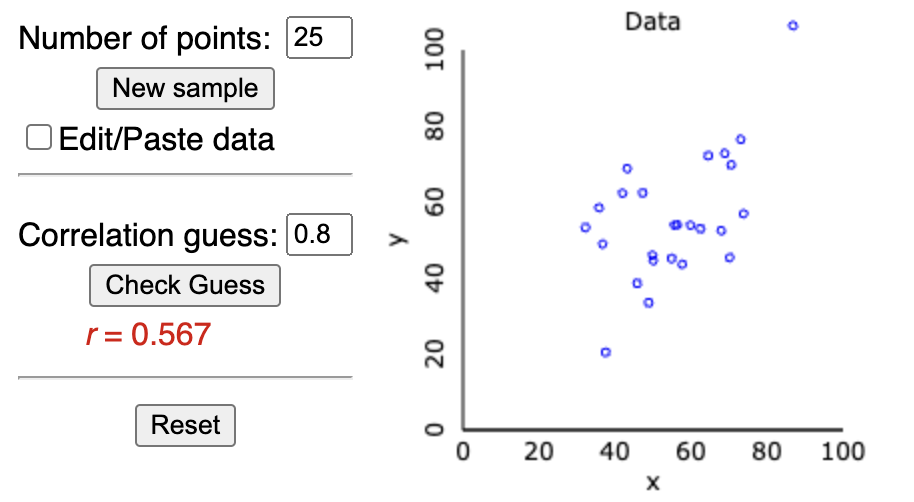 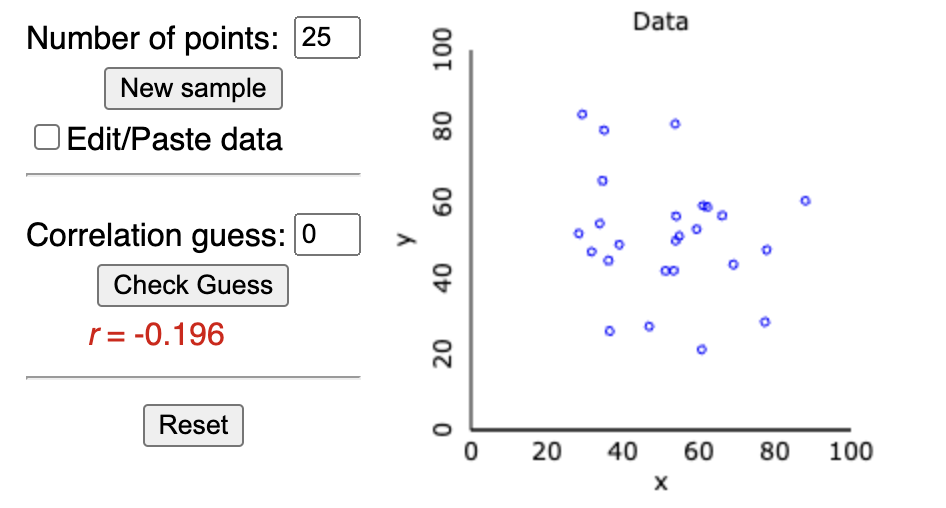 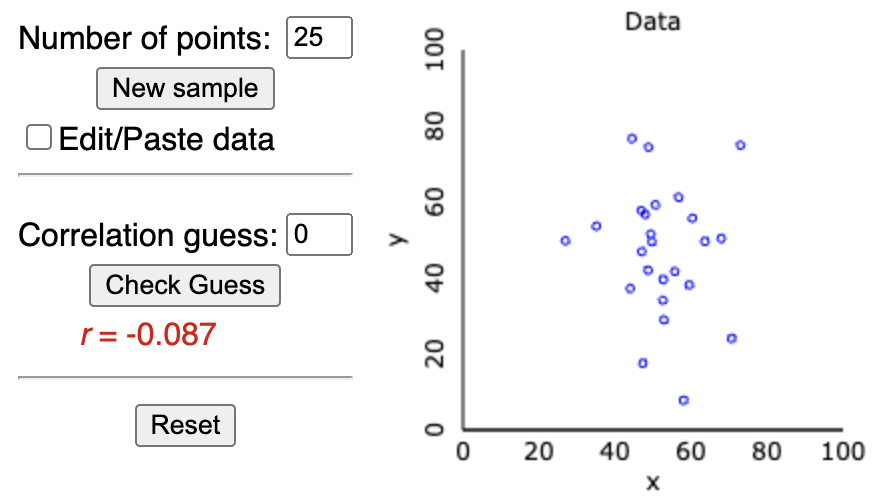 r =-.196
r = +.567
r =-.087
guesssing correlations and tracking your performance!
activity 2
try changing one of the history scores to an extreme value
what happens to the correlation?
correlations and outliers
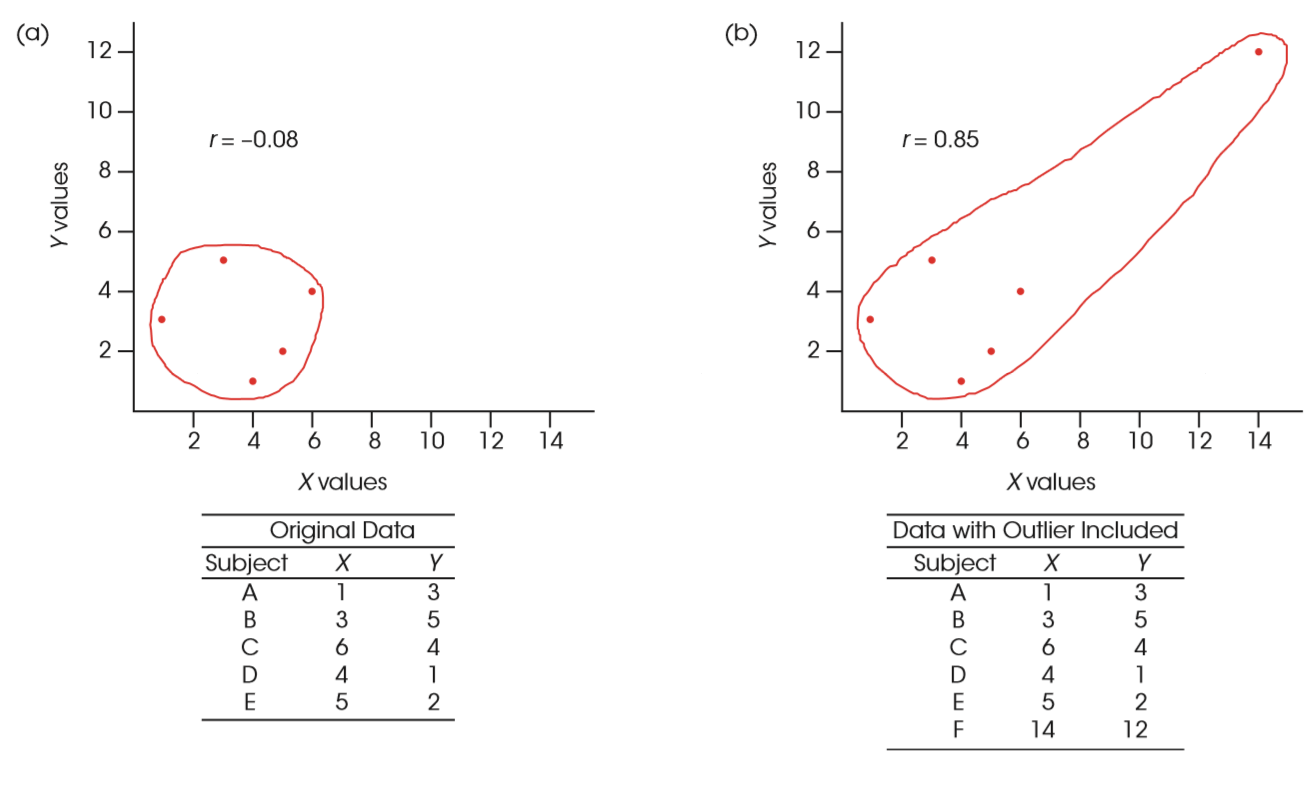 outliers can have a dramatic effect on correlations
always represent the problem graphically!
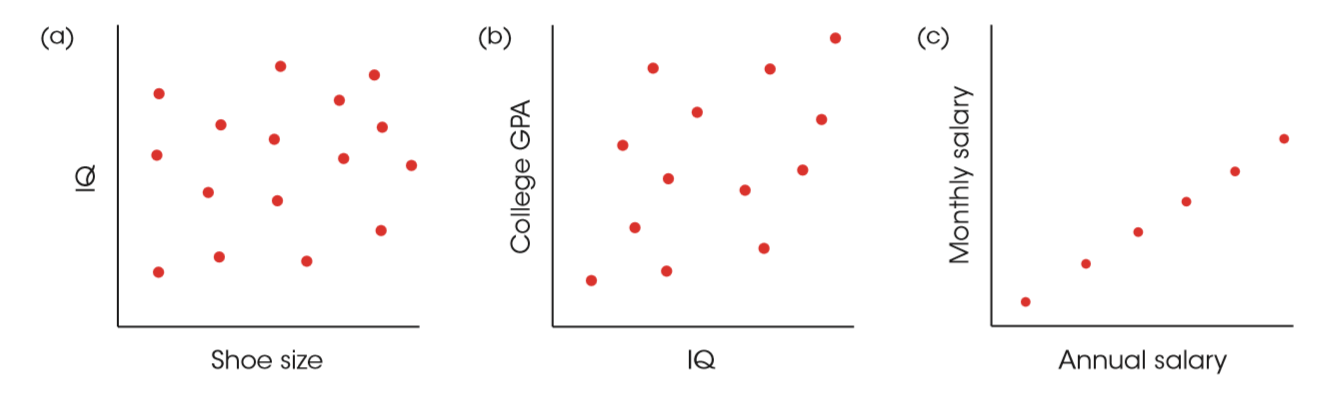 for X to cause a change in Y:
X and Y must covary
X must precede Y
there should be no competing explanation or third variable
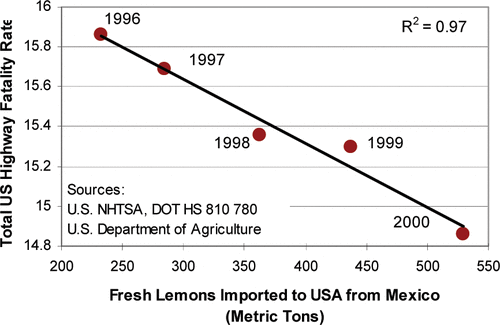 correlations and range restrictions
correlations are greatly affected by the range of scores
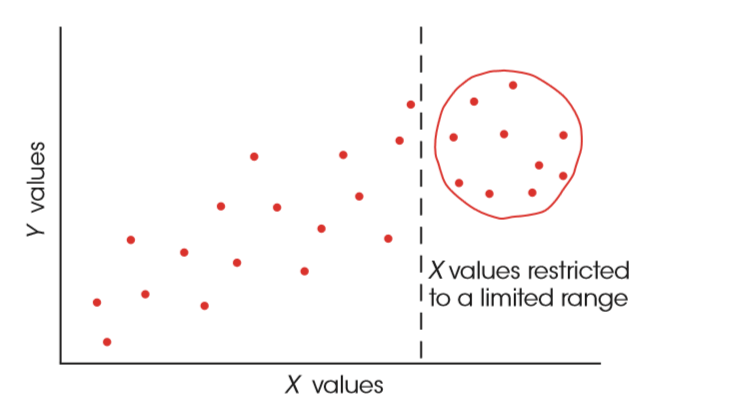 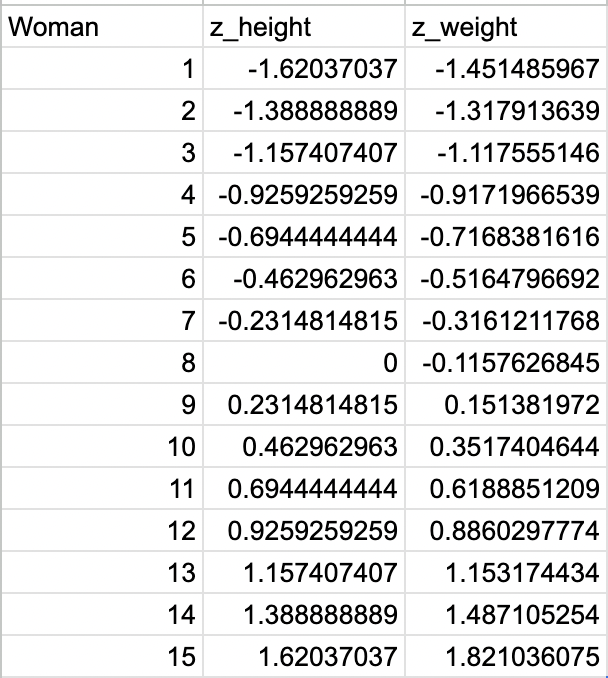 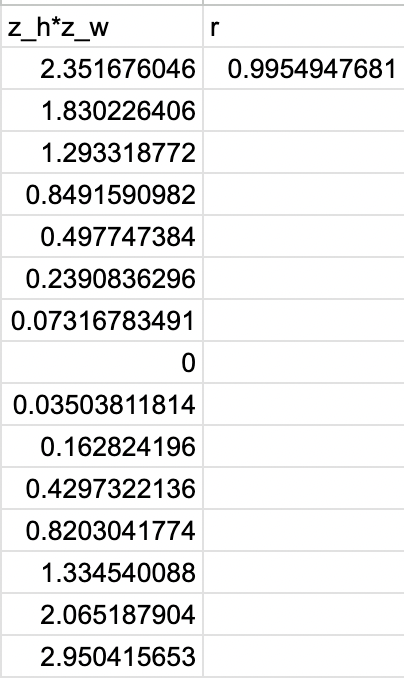 back to our example
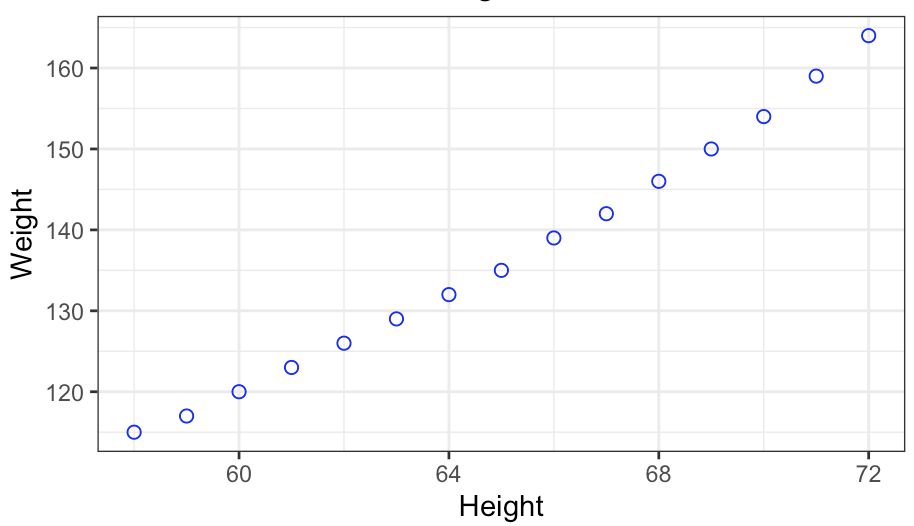 linear regression
linear regression attempts to find the equation of a line that best fits the data, i.e., a line that could explain the variation in one variable using the other variable
Y = bX + a + error
b: slope of the line 
a: intercept
extremely useful for prediction, i.e., given a score on X, we can predict a score on Y based on this line
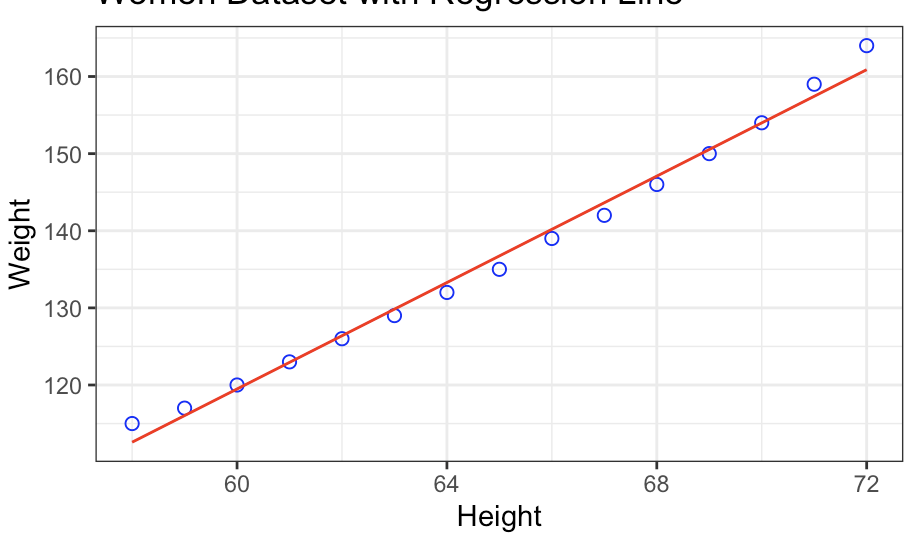 linear regression: finding a and b
Y = bX + a + error
when fitting a line to multiple points, finding the value of the slope (b) is not straightforward, because several lines could potentially fit the full dataset
how do we find the one that best fits the data?
we could plug in ALL possible values of b and a and compute the error? 
error = Yi – (bXi + a)
find the combination of b and a that minimizes this error
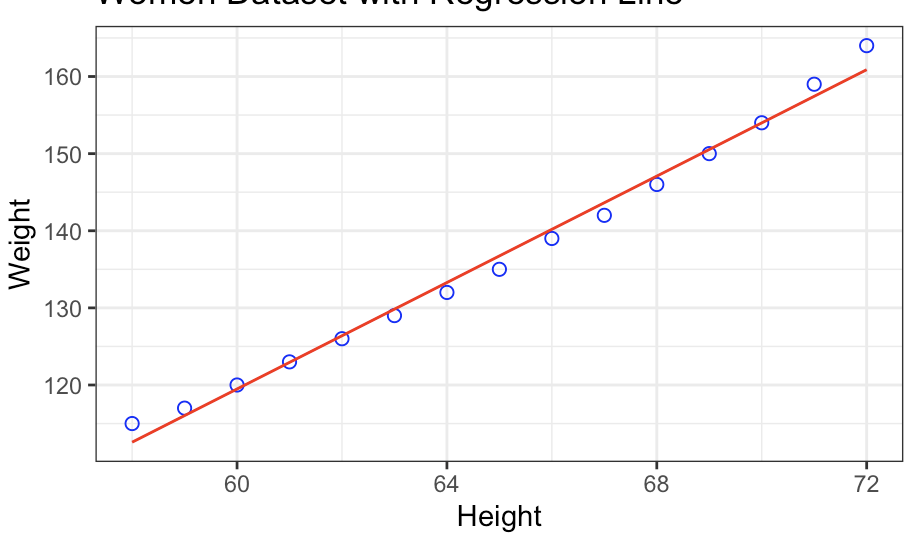 computing errors
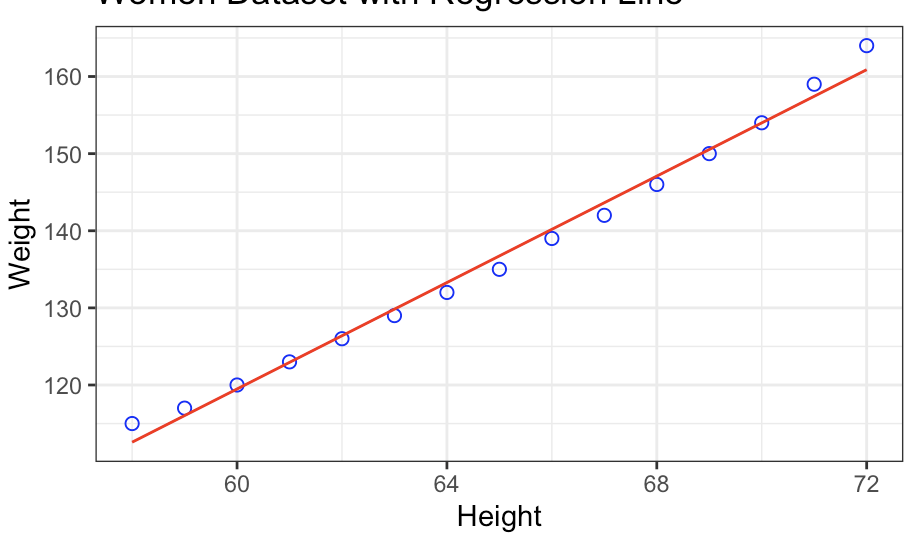 computing errors
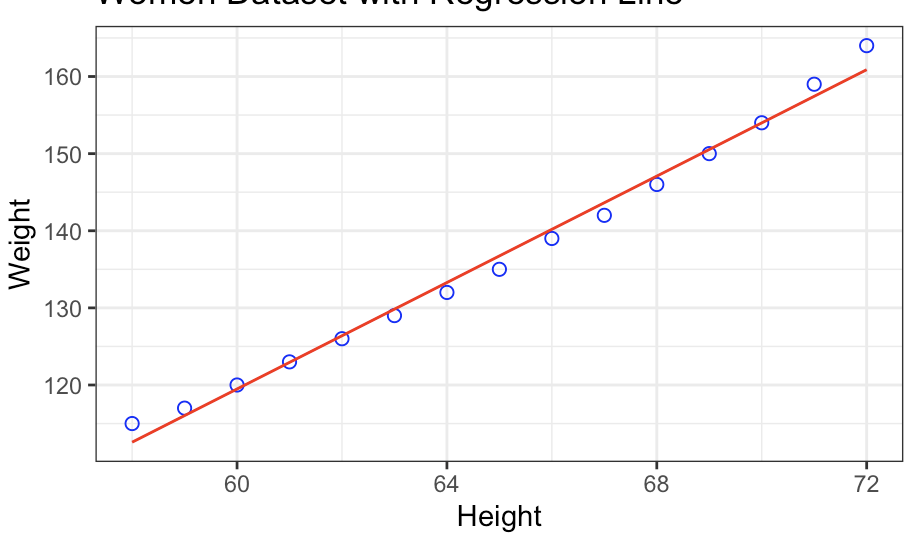 linear regression: finding a and b
Y = bX + a + error
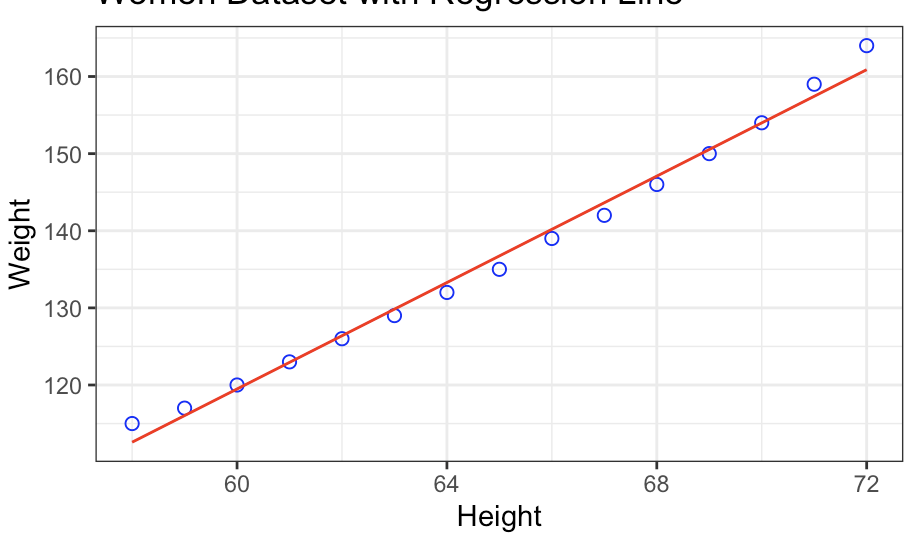 relationship between b and r
Y = bX + a + error
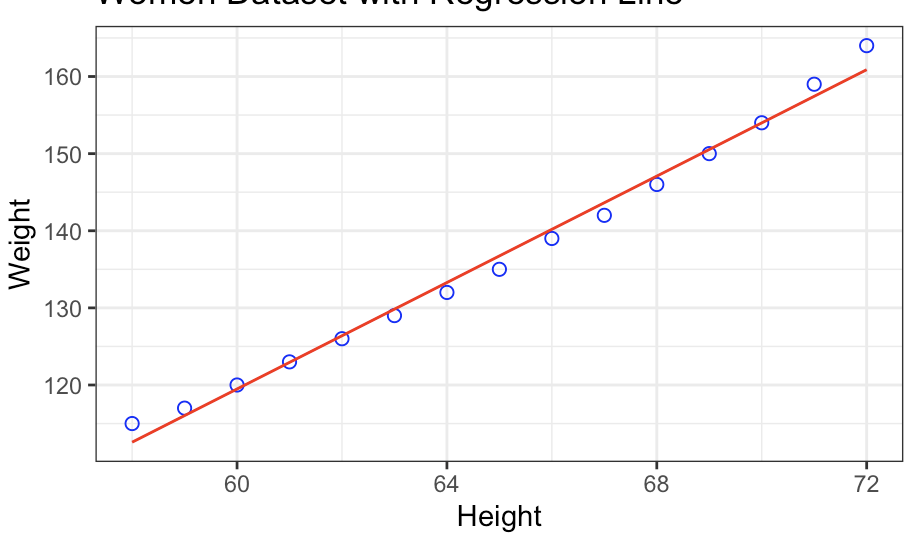 conceptual differences
technically, regression involves predicting a random variable (Y) using a fixed variable (X). In this situation, no sampling error is involved in X, and repeated replications will involve the same values for X (this allows for prediction)
example: X is an experimental manipulation
correlation describes the situation in which both X and Y are random variables. In this case, the values for X and Y vary from one replication to another and thus sampling error is involved in both variables 
example: X and Y both naturally vary
relationship between r and z-scores
W4 activity 1
complete on your own
discuss with a peer
re-attempt the activity
special cases
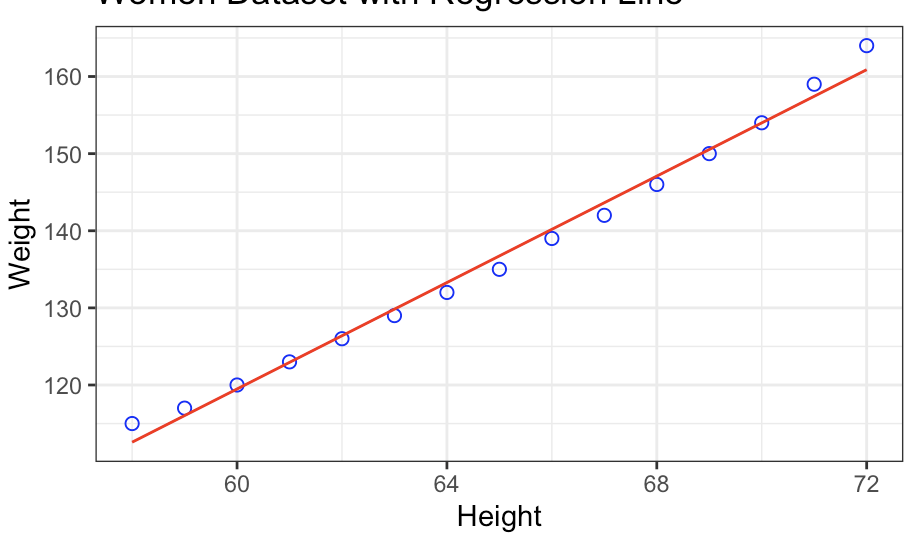 line of best fit & means
Y = bX + a + error
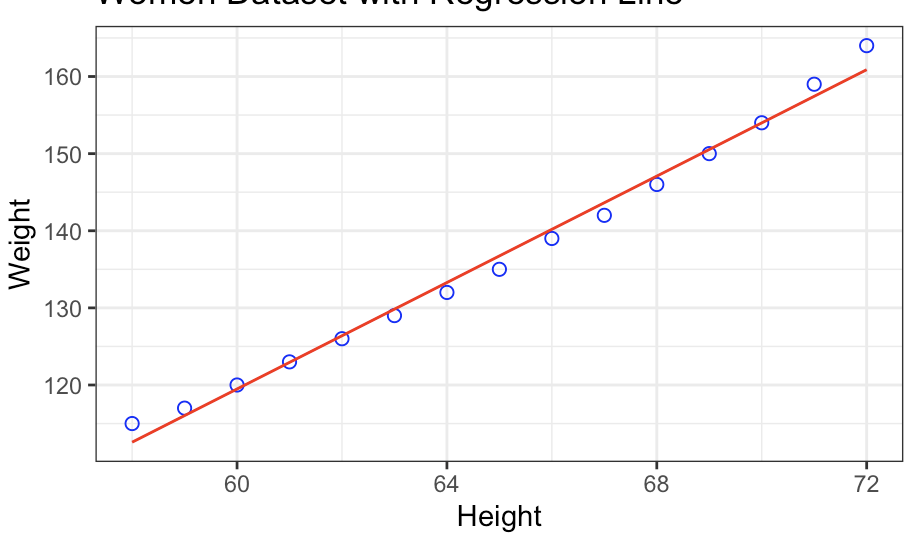 next time
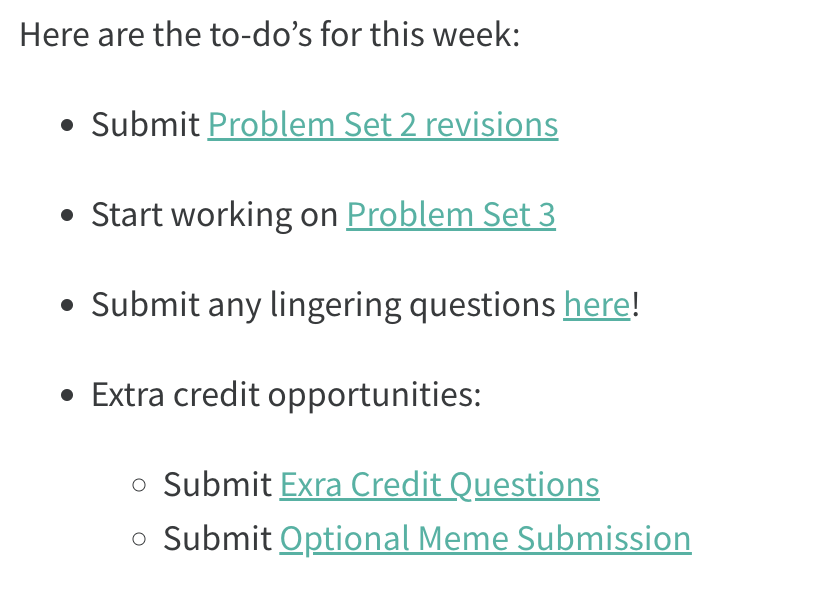 more on correlation / regression!
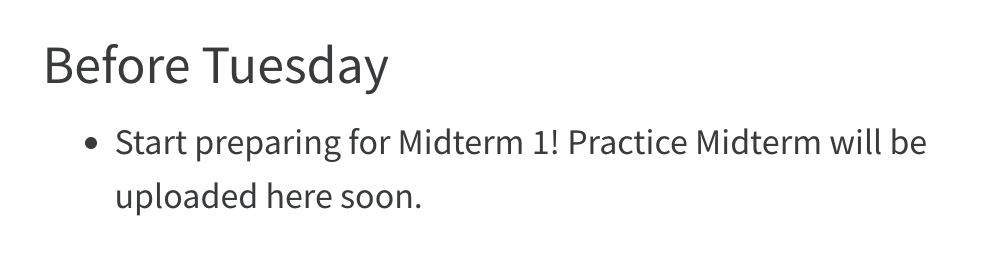 optional : understanding lines
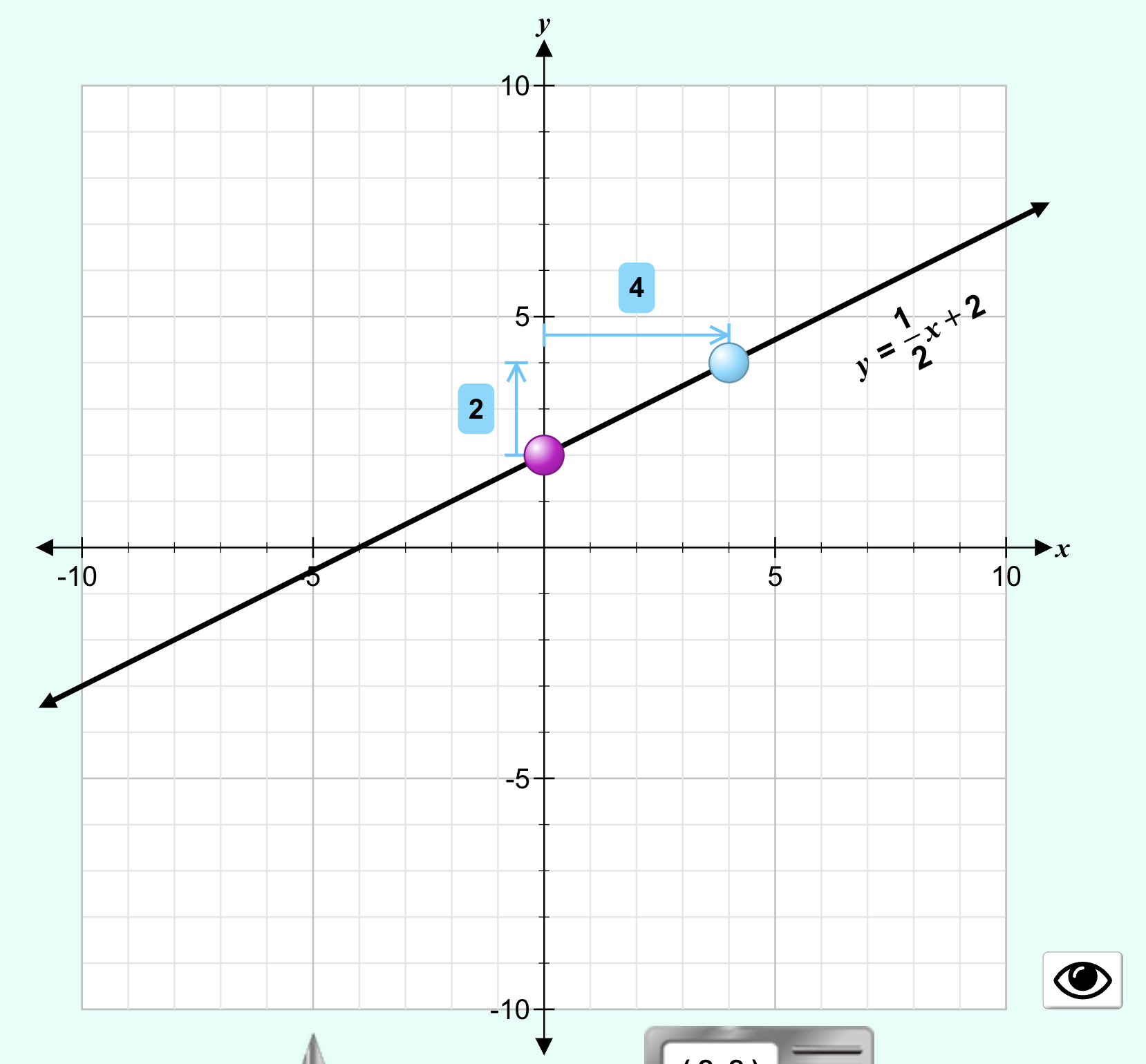 interactive demo
optional: how are b and r related?
Y = bX + a + error
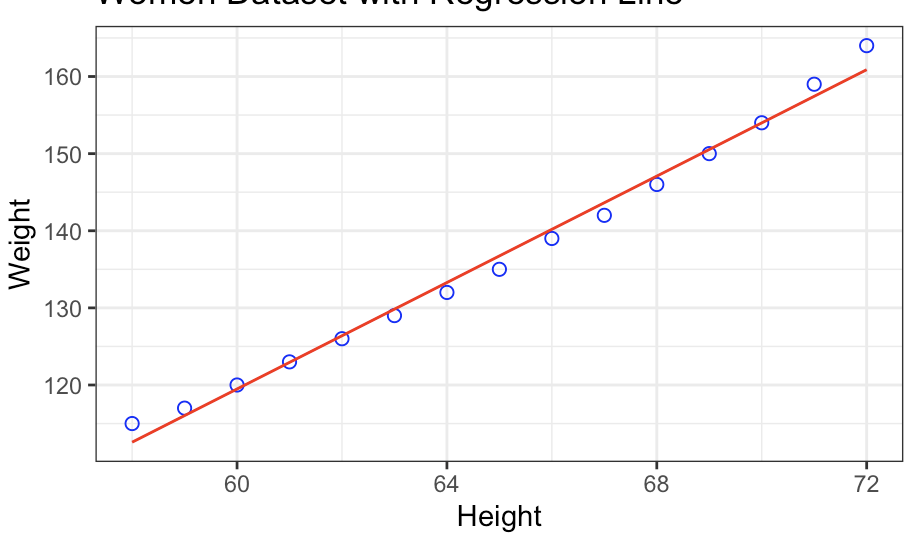 optional: r and covariance
optional: r’s alternative formulas
optional: (15) ways to understand r
https://www.stat.berkeley.edu/~rabbee/correlation.pdf 
stats exchange post